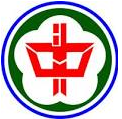 國立斗六高中校友會
全球資訊網啟用典禮
日期：2015年04月18日（北投天玥飯店）
製作：陳調鋌
2015/04/18
1
大事紀
2015/04/18
2
國立斗六高中校友會全球資訊網
 www.tlshaa.org.tw
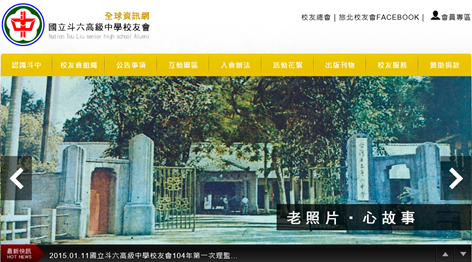 2015/04/18
3
國立斗六高中校友會全球資訊網
 www.tlshaa.org.tw
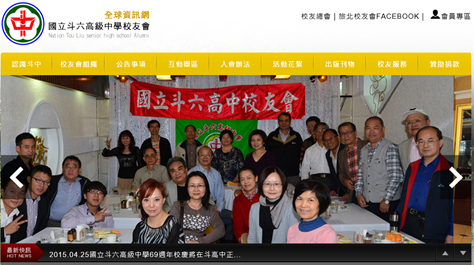 2015/04/18
4
認識斗中
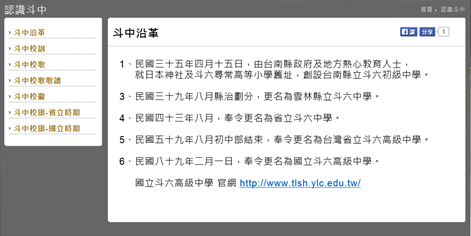 2015/04/18
5
斗中出版刊物
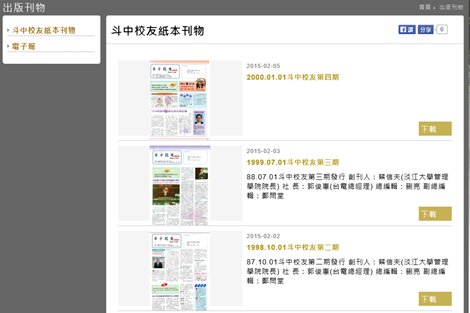 2015/04/18
6
最新消息與活動花絮
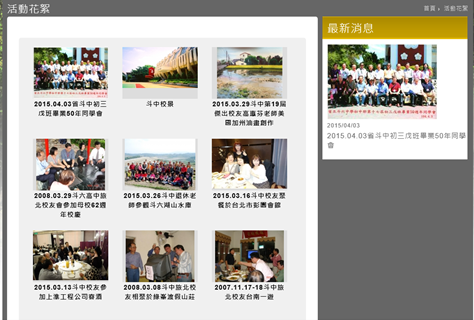 2015/04/18
7
斗中校友會全球資訊網(more…)
2015/04/18
8
校史館與藝文中心網站(籌備中)
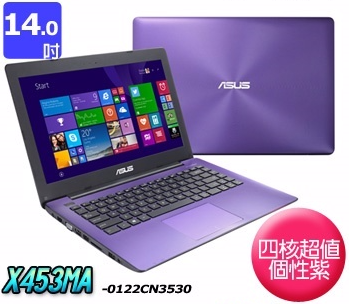 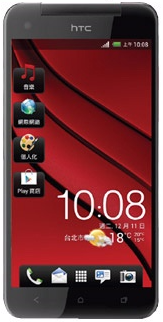 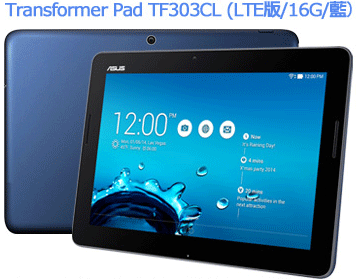 數位虛擬校史館
數位虛擬校史區
視聽教學區
歷史特展區
2F實體校史館
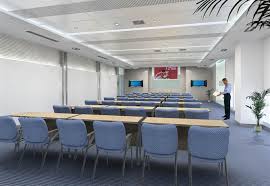 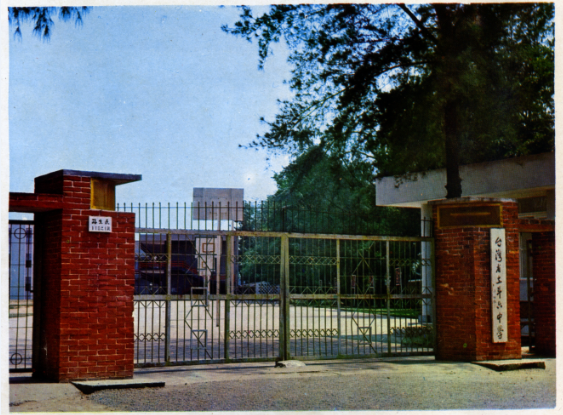 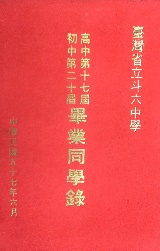 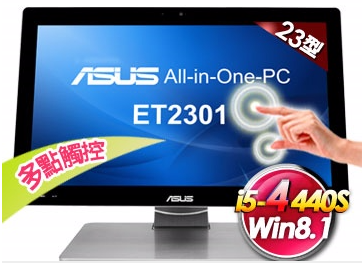 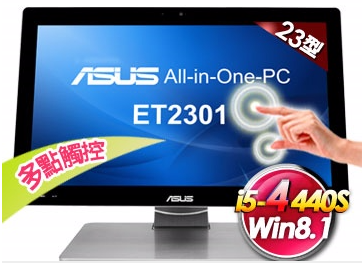 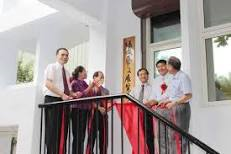 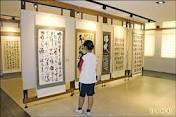 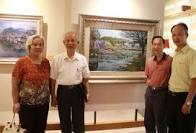 1F藝文中心
2015/04/18
9
[Speaker Notes: ˋ]
網路數位虛擬校史館
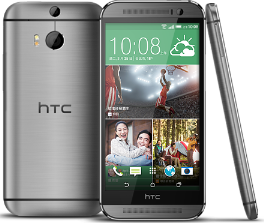 US
斗高校史館
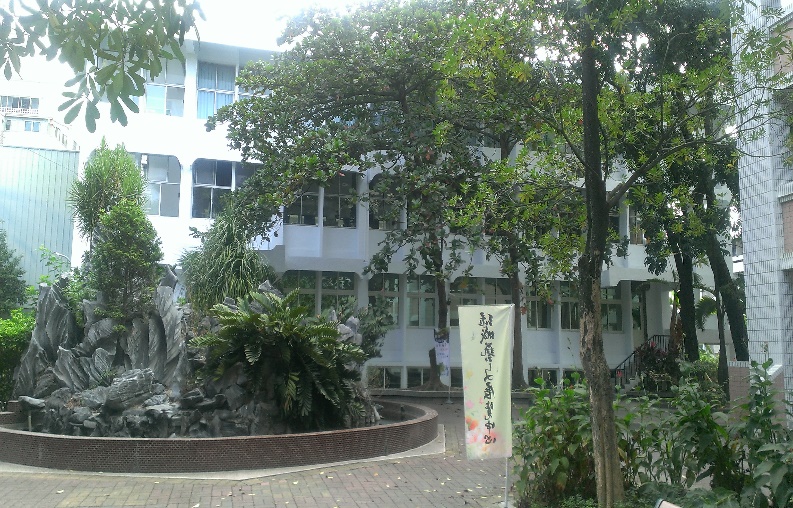 (internet)
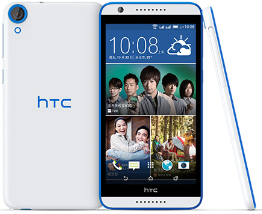 China
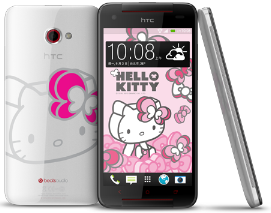 Japan
2015/04/18
10
斗高校史館2F示意圖
C
B
畢冊展示架
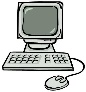 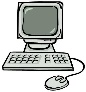 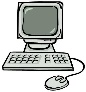 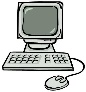 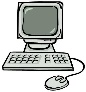 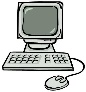 文
件
展
示
展
示
櫃
文物展示區
展
示
櫃
70x140
70x140
70x140
多媒體視聽區(活動椅)
校徽/校訓/
校歌展示區
70x70
70x70
70x70
A
G
D  I
70x140
70x140
70x140
大事記/ 沿革/ 校史
老照片展示區
F
E
2015/04/18
11
校史館網站架構
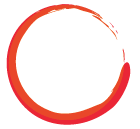 首頁
活動
Banner區
繁體中文
英文
主選單
1 Top
Navigation
斗中菁英
資訊金庫
影音館
斗中精神
展覽資訊
斗中校史館
斗中與我
斗中校史
傑出校友
校徽、校訓的意涵
重要文稿實體文物
斗中簡史
沿革
2 Sub
Navigation
校史館簡介
當期特展
畢業紀念冊畢業證書 實體文物
校慶典禮
校園點滴老照
片校友教職員
風雲人物
校歌的精神 音樂
校史館宗旨
展覽預告
歷任校長
斗中刊物
畢業典禮
我的故事館
榮譽事蹟獎狀
牌實體文物
校史館組織
校旗
師長典範
社團服務
傑出校友
頒獎典禮
展覽回顧
校園變貌校區的拓展
參觀資訊
導覽申請
管樂隊
校服的故事
檔案查詢系統
口述歷史輸出
或實體文物
交通資訊
女子網球隊
文物查詢系統
參訪回饋
1 Top
Navigation
最新消息
2 Sub
Navigation
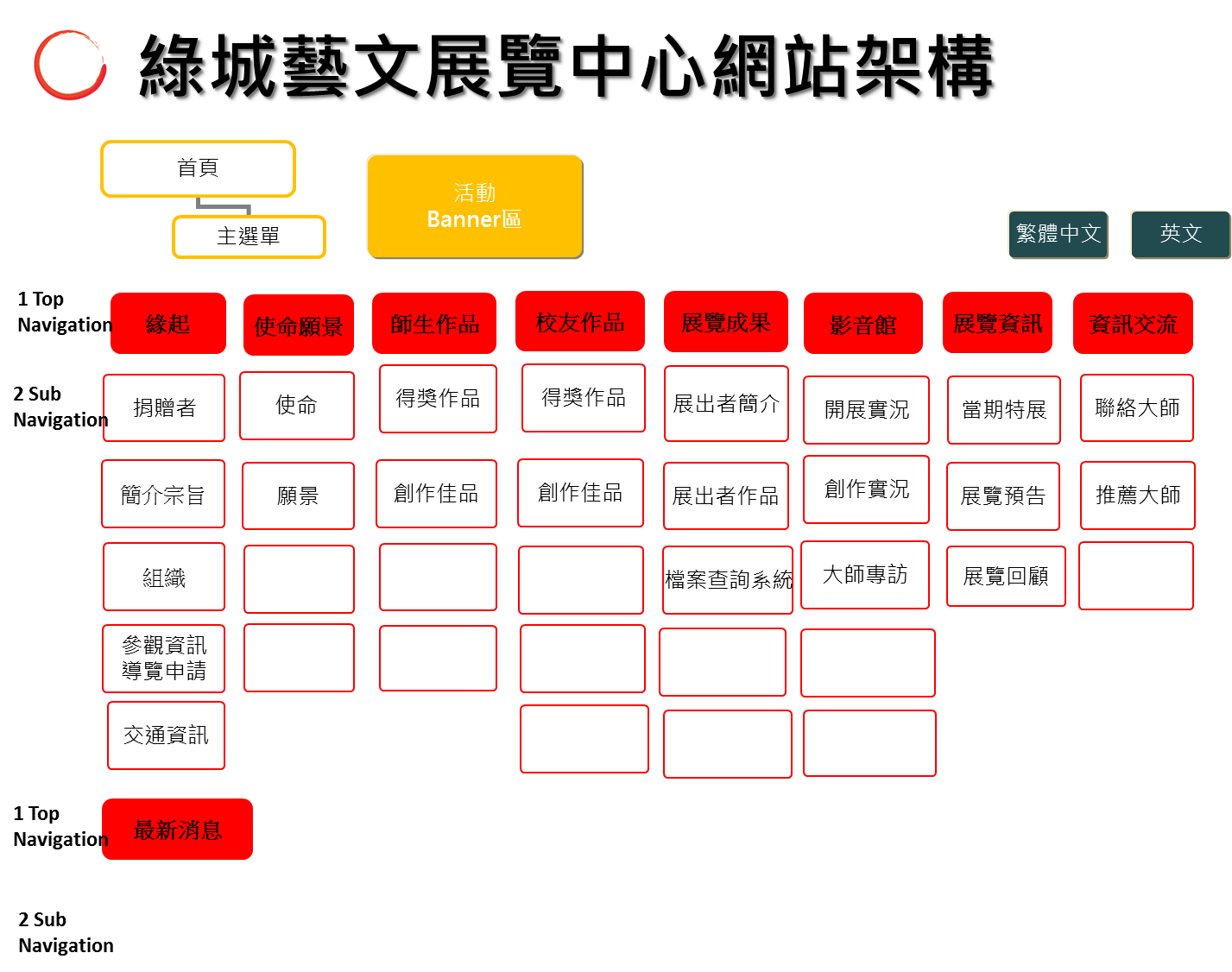 讚 斗中校友會網站
祝 營運圓滿順利!!
2015/04/18
14